Aletheia house
A special kind of caring
Our Mission
To promote the health and well-being of individuals and communities by providing high quality, low-cost services with a special kind of caring.
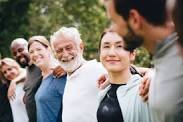 Services Offered by aletheia House
Drug and Alcohol Treatment (Outpatient & Residential Treatment)
Healthcare (Mobile Health Unit)
Employment Services
HIV Services
Youth Services 
Veteran Services 
Affordable Housing
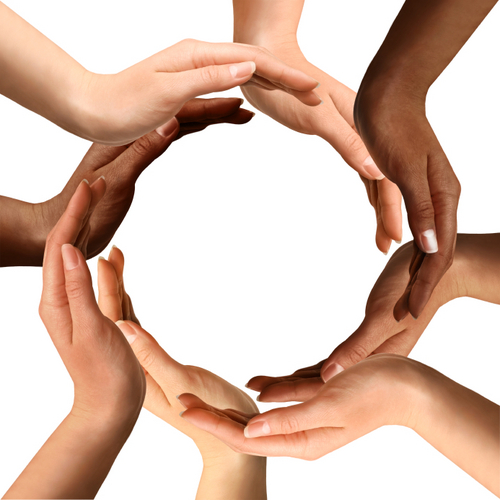 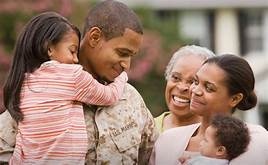 Veterans Community Wellness
The Veterans Community Wellness program allows us to interact with veterans as well as their families to bridge the gap between the search for services and successful implementation of those services.
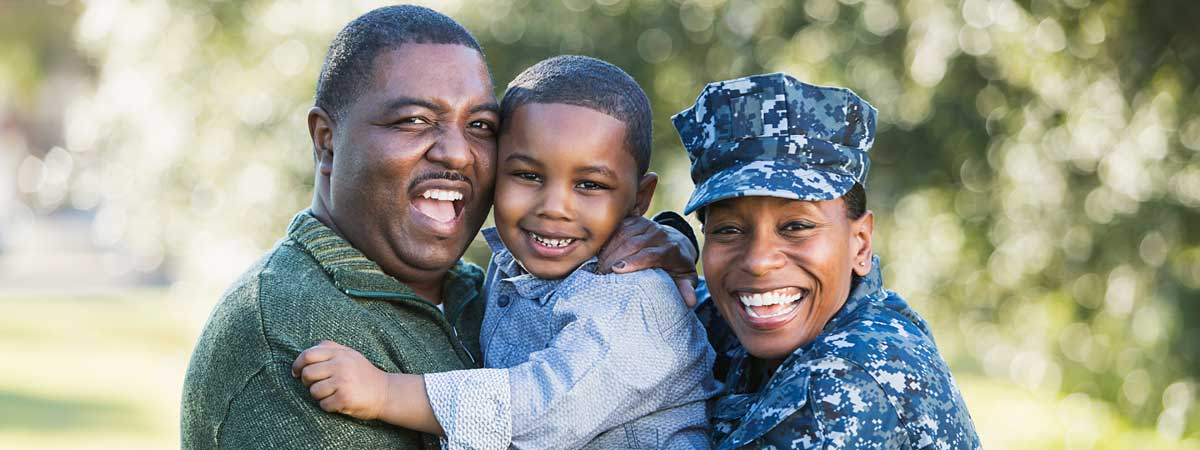 More about Vcw
How to interact with homeless individuals
How we support children of veterans
Just by agreeing to participate in this presentation, you have already taken the first step to helping our veterans and their families in Alabama
Thank You!
Contact Information
Community Wellness Specialist
Kaylan Martin, BS
Phone: 205-209-6310
Email: kmartin@specialkindofcaring.org
Community Wellness Specialist
Katlyn Smith, BS
Phone: 205-997-5927
Email: ksmith@specialkindofcaring.org
Social Media
Facebook: Aletheia House – Community Wellness
Instagram: aletheia_vcw
Twitter: aletheia_vcw